Hämeenkyrön Hälläpyörät ry
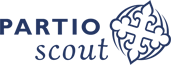 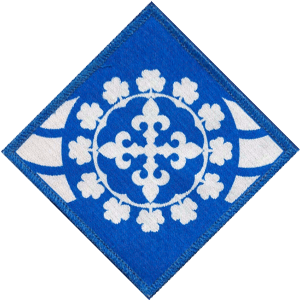 Hämeenkyrön Hälläpyörät ry
HäHä
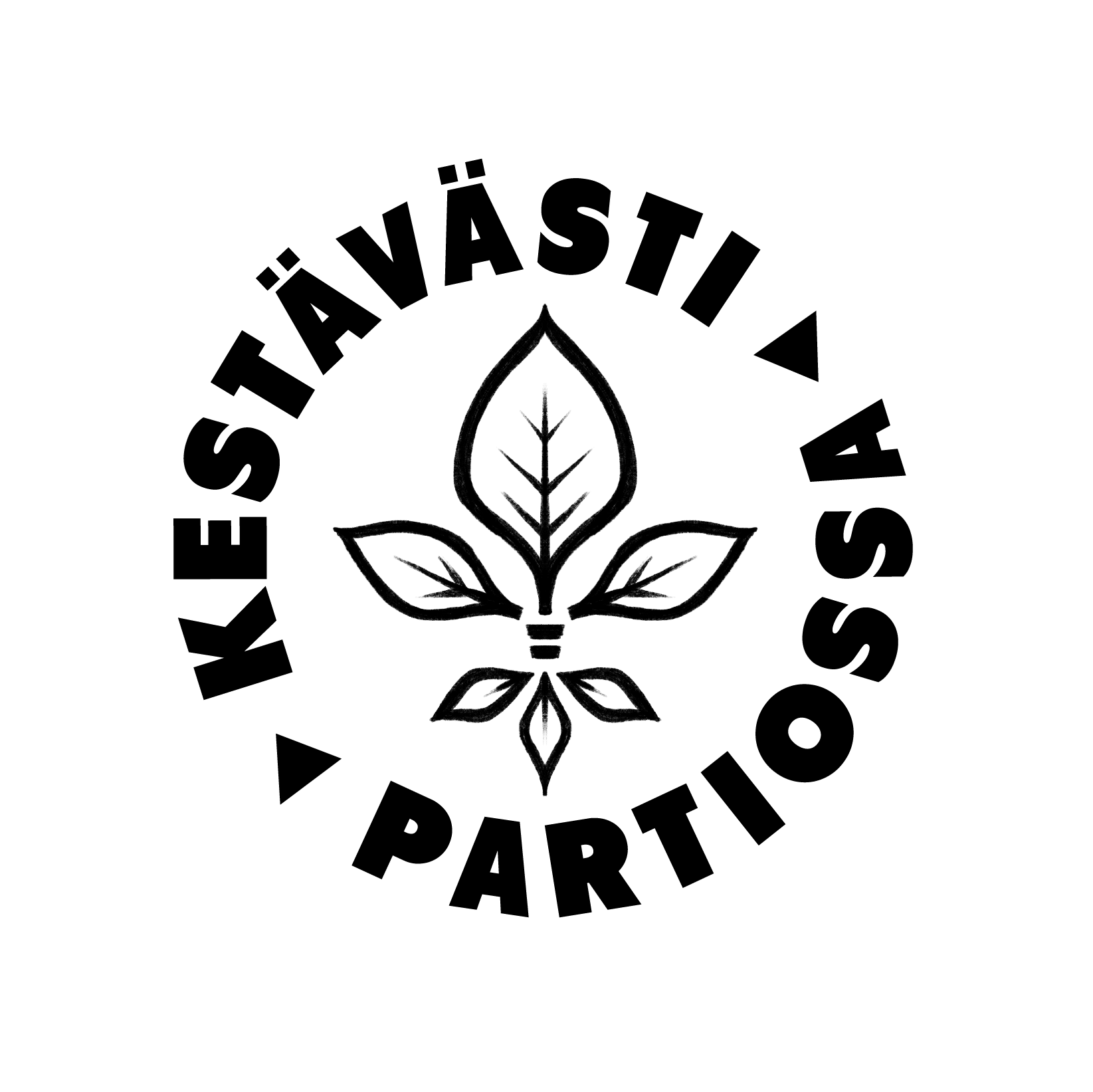 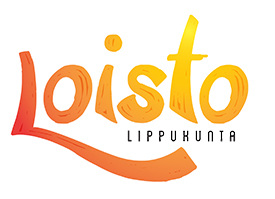 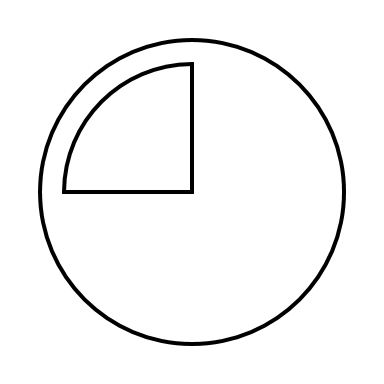 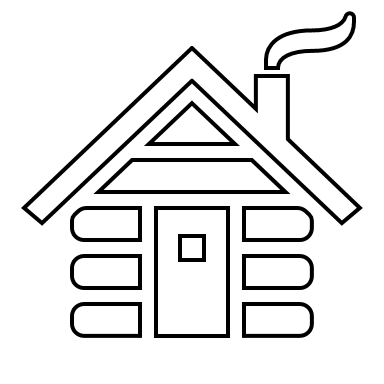 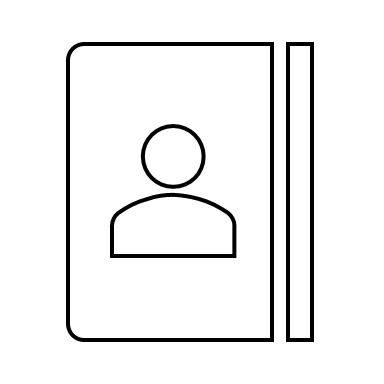 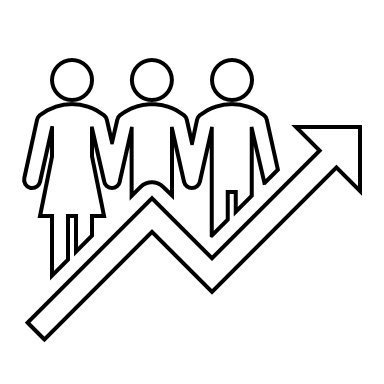 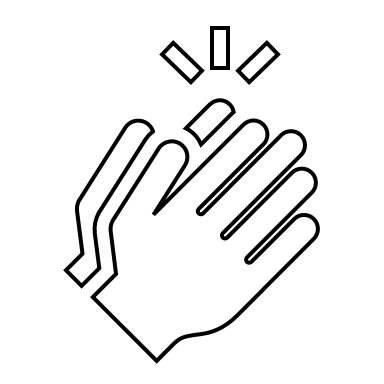 28.11.1958
1.1.2008
137 jäsentä*
66 % alle 29-vuotiaita*
Kyröskoski
10 000 h* vapaaehtoistyötä
Loisto 2020
(2014)
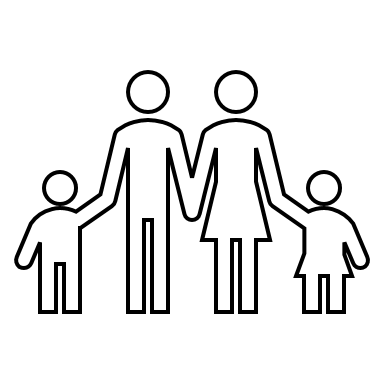 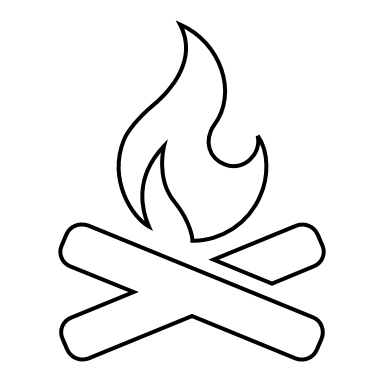 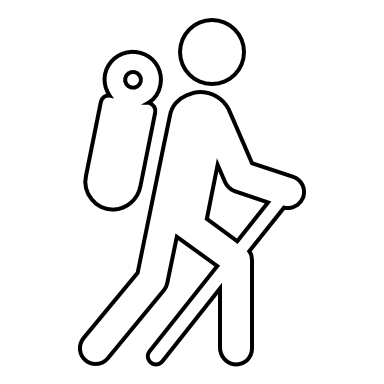 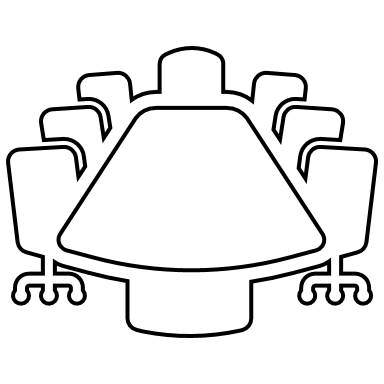 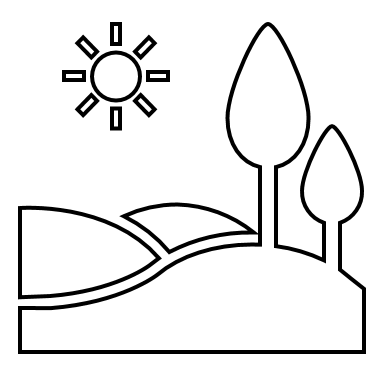 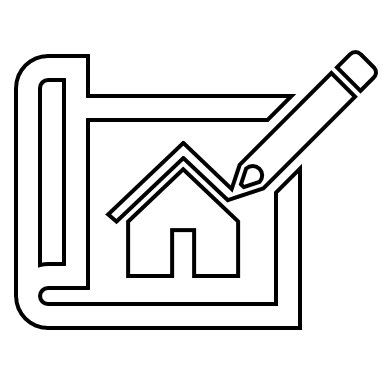 Sudenpennut  7–9 v.	4
Seikkailijat 10–12 v.	3
Tarpojat 12–15 v.	2
Samoajat 15–17 v.	0
Vaeltajat 18–22 v.	1
Sisut		1
Perhepartio		1
Vuosijuhla
Talvileiri
Kesäleiri
Syysretki
Piuha 
Johtokolmikko
Rahkosaari
Karhunpesä
Lions Club Hämeenkyrö
* Luvut  vuodelta 2022